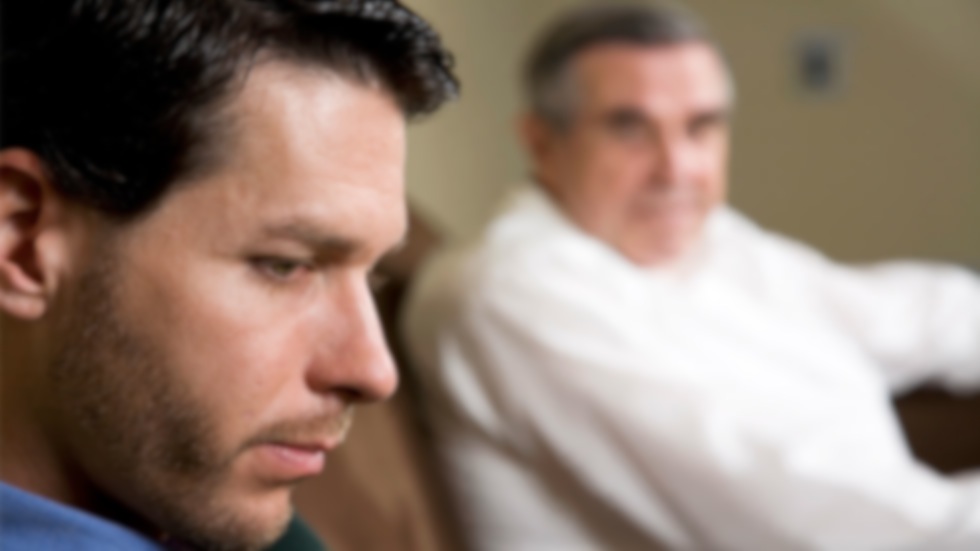 CHRISTIANS
and
their
parents
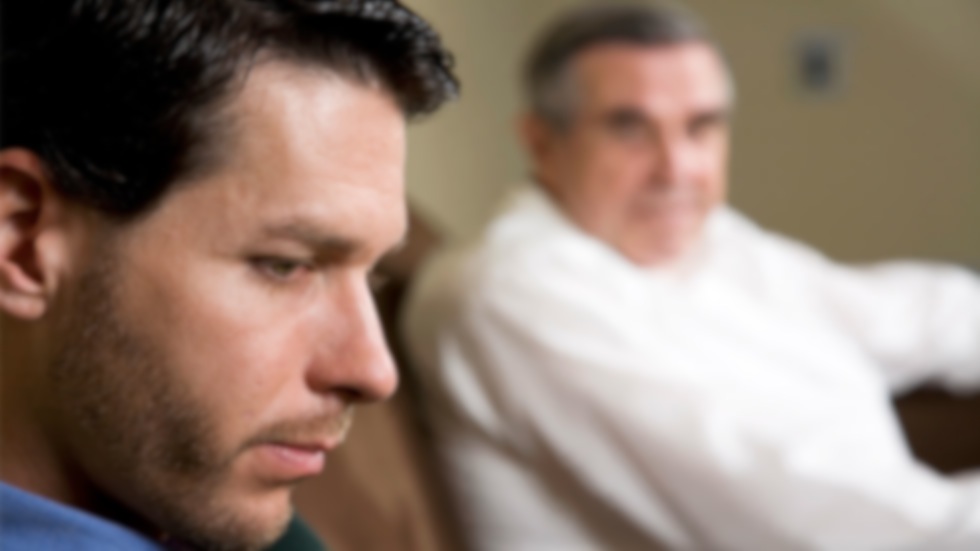 CHRISTIANS
and
their
parents
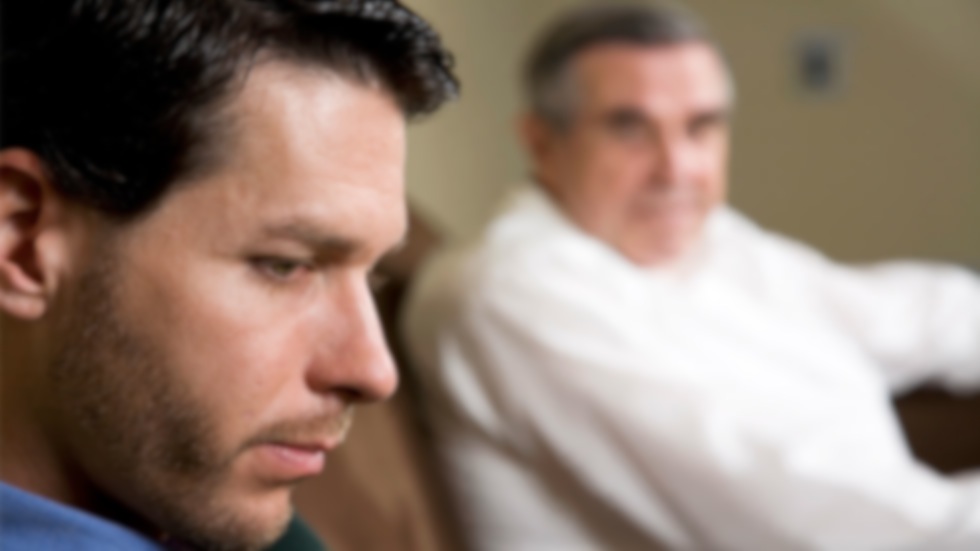 What did Jesus mean?
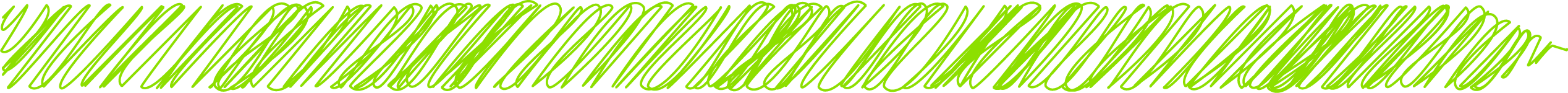 Luke 14:26
luke 14:26
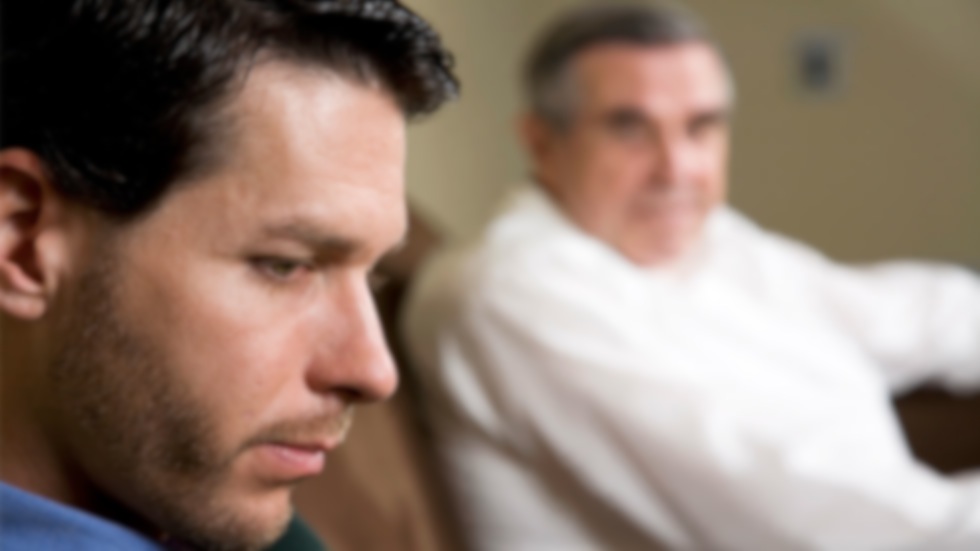 What did Jacob mean?
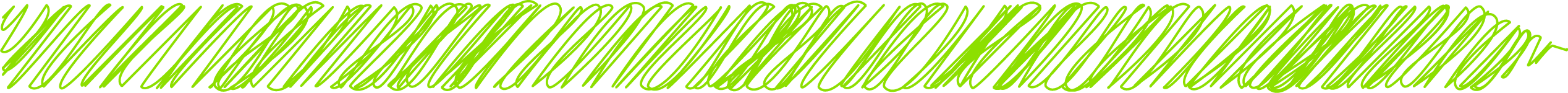 Genesis 29:31
luke 14:26
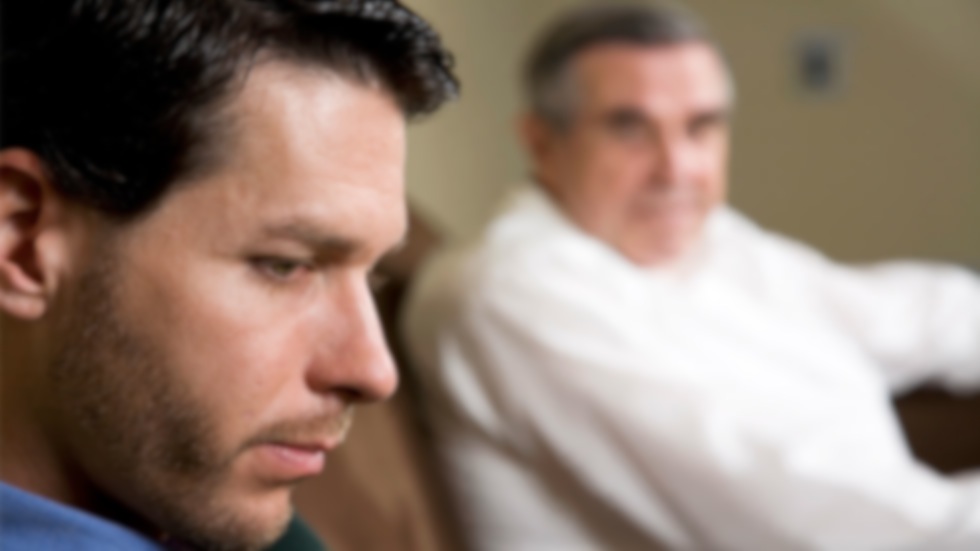 What did Moses mean?
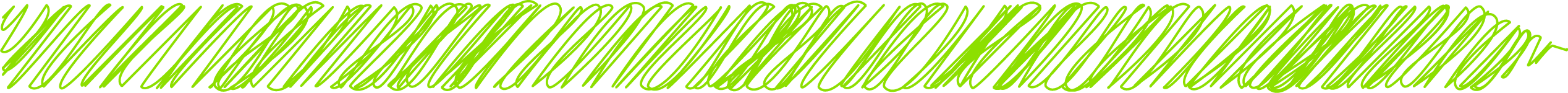 Mark 7:11
luke 14:26
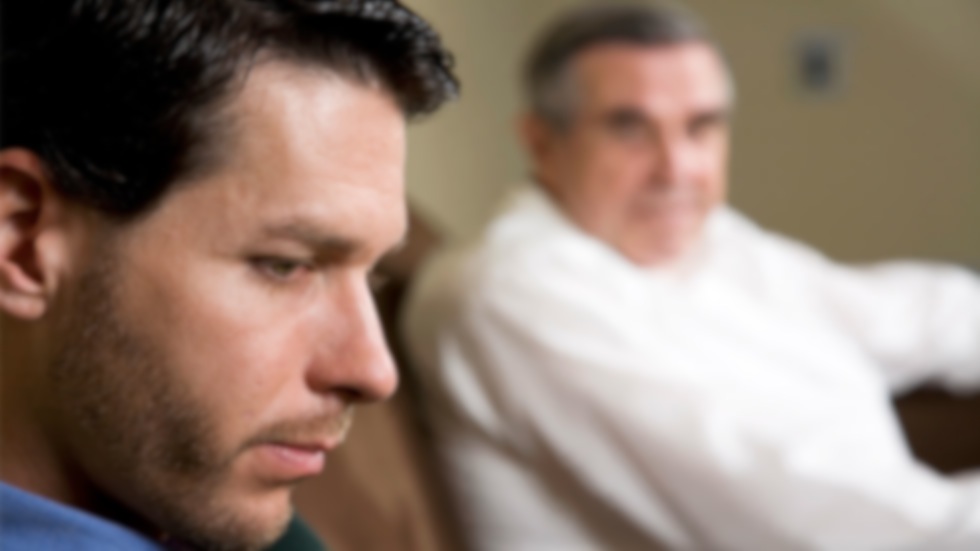 What did Paul mean?
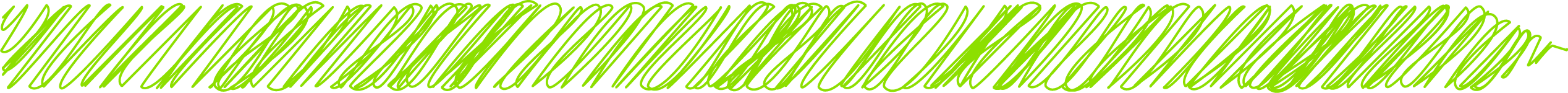 Ephesians 6:2-3
luke 14:26
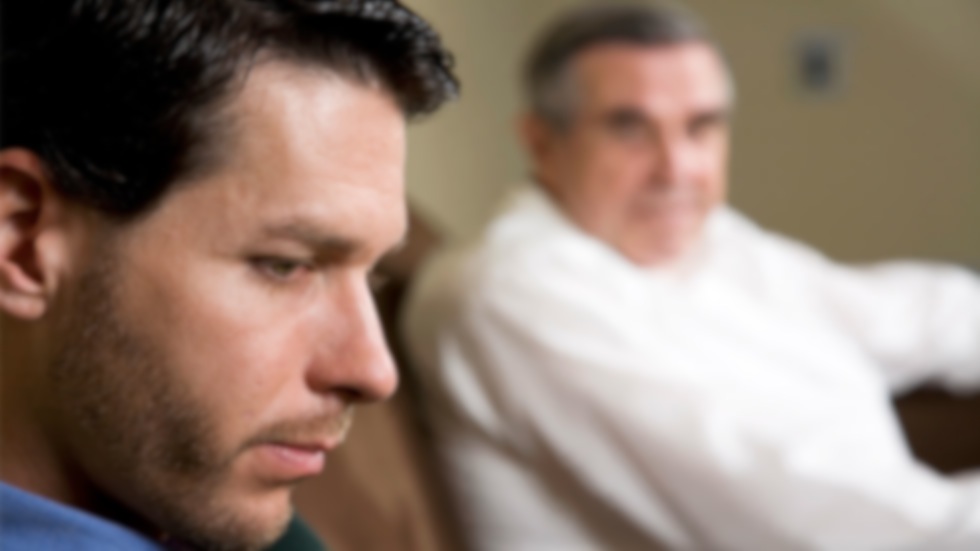 What did Jesus mean?
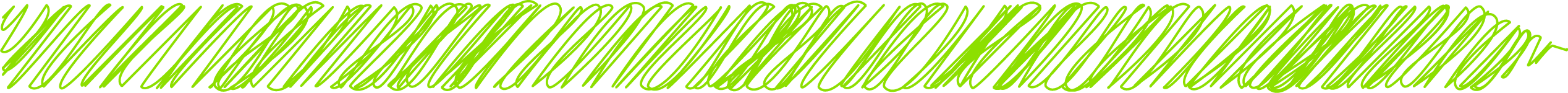 John 19:25-27
luke 14:26
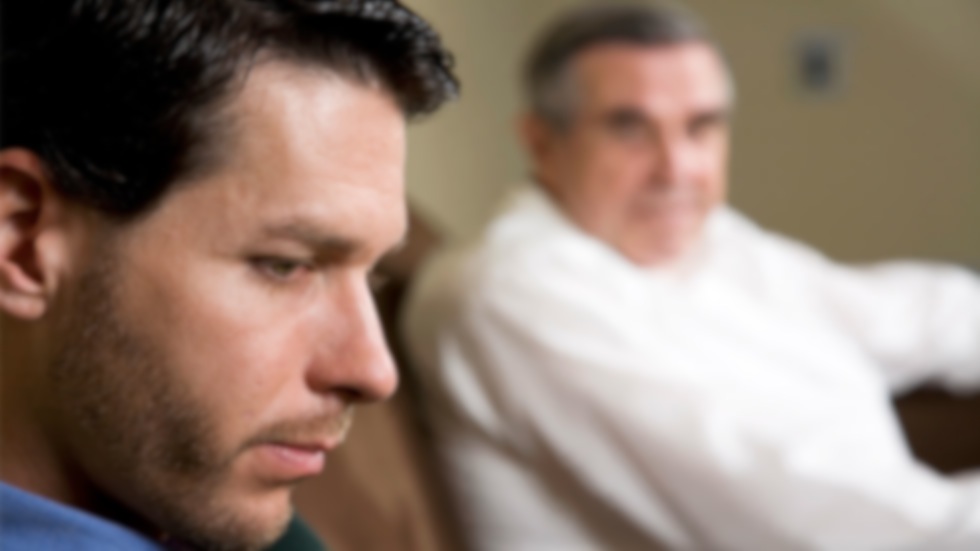 Matthew 22:34-40
J esus FIRST
O thers SECOND
Y ourself  LAST
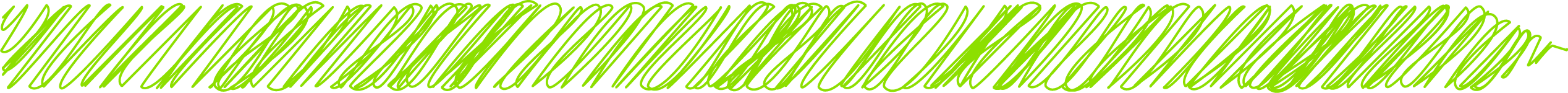 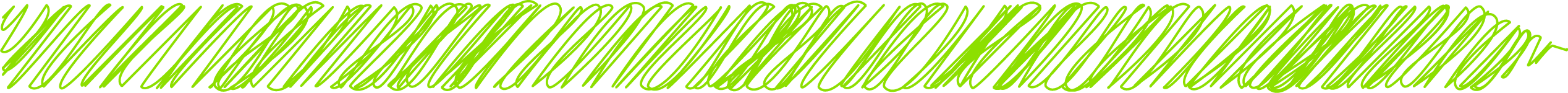 Salvation
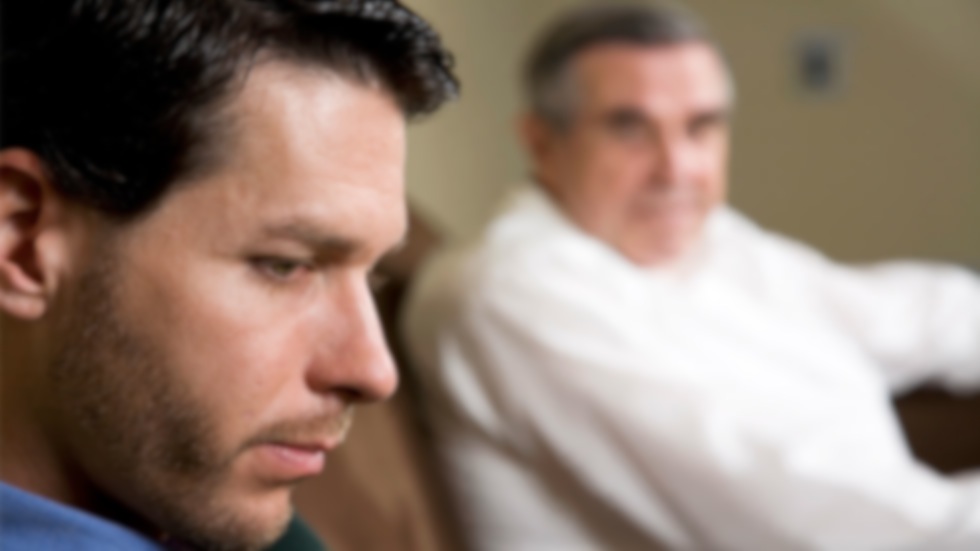 how to be saved
1 Timothy 2:4
Hear the Gospel of Jesus Christ
Romans 10:17

Believe that Jesus Christ is the Son of God
John 8:24

Repent
Luke 13:3

Confess faith in Jesus
Romans 10:9-10

Receive baptism for forgiveness of sin
Acts 2:38

Remain Faithful
Revelation 2:10
hkcofc@bellsouth.net
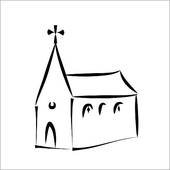